Parallel Algorithm Configuration
Frank Hutter, Holger Hoos, Kevin Leyton-Brown


University of British Columbia, Vancouver, Canada
Algorithm configuration
Most heuristic algorithms have parameters
E.g. IBM ILOG CPLEX: 
Preprocessing, underlying LP solver & its parameters, types of cuts, etc. 
76 parameters: mostly categorical + some numerical


Automatically find good instantiation of parameters
Hutter, Hoos, and Leyton-Brown: Parallel Algorithm Configuration
2
[Speaker Notes: Eliminate most tedious part of algorithm design and end use
Save development time & improve performance


The Algorithm Configuration (AC) problem:
Given:
Runnable algorithm A, its parameters and their domains
Distribution D over problem instances I = {I1, I2, I3, …}
Performance metric m
Find:
Parameter setting (“configuration") * of A optimizing m on D]
Related work on parameter optimization
Optimization of numerical algorithm parameters
Population-based, e.g. CMA-ES [Hansen et al, '95-present]
Model-based approaches: SPO [Bartz-Beielstein et al., CEC’05]
Experimental Design: CALIBRA [Adenso & Laguna, OR’06]

General algorithm configuration (also categorical parameters)
Racing: I/F-Race [Birattari et al., GECCO’02, MH’07, EMOAA’09]
Iterated Local Search: ParamILS [Hutter et al., AAAI’07 & JAIR ’09]
Genetic algorithms: GGA [Ansotegui et al., CP’09]
Model-based approaches: SMAC [Hutter et al., LION’11]
Hutter, Hoos, and Leyton-Brown: Parallel Algorithm Configuration
3
Algorithm configuration works
Hutter, Hoos, and Leyton-Brown: Parallel Algorithm Configuration
4
Can parallelization speed up algorithm configuration?
Multiple independent runs of the configurator
 Our standard methodology for using ParamILS 
 Here: first systematic study of this technique’s effectiveness


Parallelism within a single configuration run
 GGA [Ansotegui et al, CP’09]
 Evaluates 8 configurations in parallel & stops when one finishes 

 BasicILS variant of ParamILS [Hutter et al, JAIR’09] 
 Distributed target algorithm runs on a 110-core cluster

 Here: a new distributed variant of SMAC: d-SMAC
Hutter, Hoos, and Leyton-Brown: Parallel Algorithm Configuration
5
[Speaker Notes: Fixed number of 8 local worker processes]
Overview
Multiple independent configuration runs: an empirical study

Distributed variant of model-based configuration: d-SMAC

Conclusions
Hutter, Hoos, and Leyton-Brown: Parallel Algorithm Configuration
6
Overview
Multiple independent configuration runs: an empirical study

Distributed variant of model-based configuration: d-SMAC

Conclusions
Hutter, Hoos, and Leyton-Brown: Parallel Algorithm Configuration
7
Parallelization by multiple independent runs
Many randomized heuristic algorithms have high variance 
Some runs perform much better than others (different random seeds) 


We can exploit that variance!
Multiple independent runs in sequence: random restarts

Multiple independent runs in parallel 
Run multiple copies of an algorithm in parallel & return best result
Perfect speedups for exponential runtime distributions [Hoos & Stützle, AIJ’99]
Can reduce expected runtime even on a single core [Gomes & Selman, AIJ’01]
Hutter, Hoos, and Leyton-Brown: Parallel Algorithm Configuration
8
[Speaker Notes: Random restarts (multiple independent runs in sequence)
Commonly used in local search and tree search
Can substantially speed up some SLS algorithms [Hoos & Stützle, JAR’00]
Can exploit heavy tails [Gomes & Selman, J ALGO’00]]
Multiple independent runs of configurators
Our standard methodology for using ParamILS
Perform 10 to 25 parallel ParamILS runs
Select the run with the best training (or validation) performance


How much do we gain by performing these parallel runs?
Hutter, Hoos, and Leyton-Brown: Parallel Algorithm Configuration
9
[Speaker Notes: (“some runs are very poor”)
Is it a good idea to perform these parallel runs?
So far: only informal observations
Does it make effective use of parallel resources?
Does it make ParamILS more robust?
How well does this strategy work for other configurators?]
Experimental Setup
5 configuration scenarios from previous work [Hutter et al., CPAIOR’10]
Optimize solution quality that CPLEX achieves in a fixed time limit
2010: ParamILS achieved substantial improvements
Side effect of this paper: SMAC & d-SMAC even a bit better

We studied k  ParamILS, k  SMAC, k  d-SMAC
200 runs for each underlying configurator on each scenario

To quantify performance of one run of (e.g.) k  ParamILS:
Draw bootstrap sample of k runs from the 200 ParamILS runs
Out of these k runs, pick the one with best training performance
Return its test performance
Hutter, Hoos, and Leyton-Brown: Parallel Algorithm Configuration
10
Example speedups for k  ParamILS
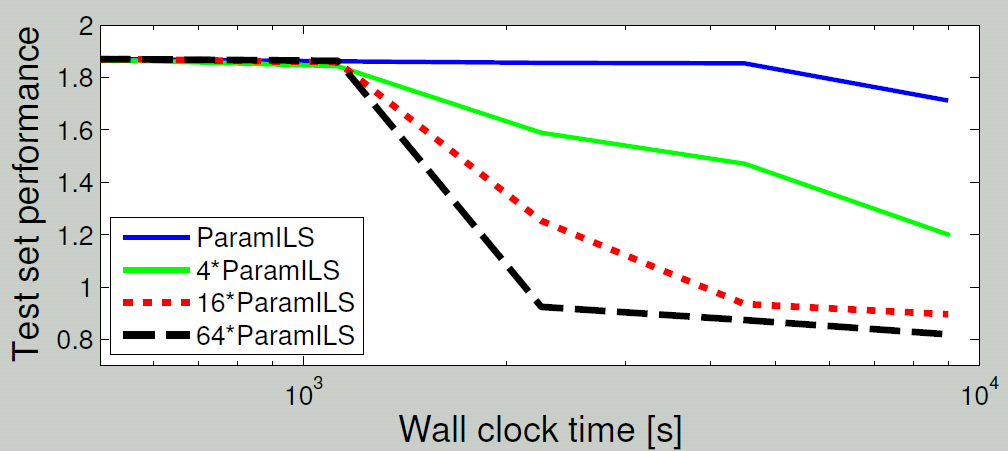 5.6-fold speedup
Configuration scenario: Regions 200
Small (or no) speedup for small time budgets
Each run starts with the default configuration
Substantial speedups for large time budgets
5.6-fold speedup from 4-fold parallelization?
Hutter, Hoos, and Leyton-Brown: Parallel Algorithm Configuration
11
Utilization of total CPU time spent
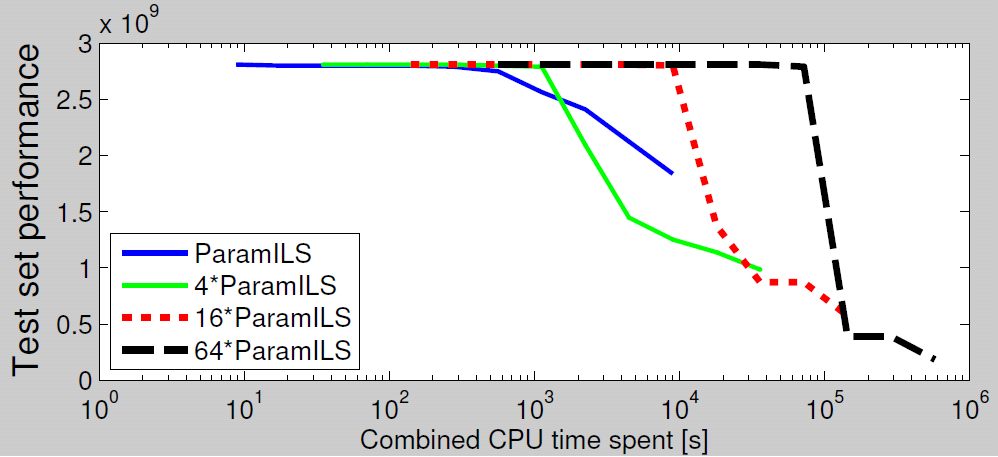 Configuration scenario: CORLAT
4ParamILS often better than 1ParamILS, even on a single core
I.e. > 4-fold wall clock speedups with k=4

Almost perfect speedups up to k=16; then diminishing returns
Hutter, Hoos, and Leyton-Brown: Parallel Algorithm Configuration
12
Utilization of total CPU time spent
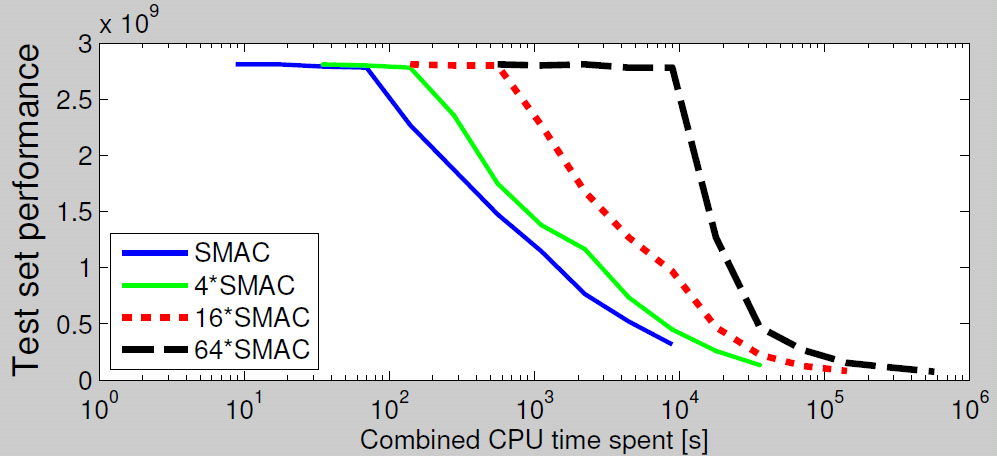 Configuration scenario: CORLAT
Multiple independent runs are not as effective in SMAC
SMAC is more robust [Hutter et al., LION’11]
It has lower variance
Parallelization by independent runs doesn’t help as much
Hutter, Hoos, and Leyton-Brown: Parallel Algorithm Configuration
13
Overview
Multiple independent configuration runs: an empirical study

Distributed variant of model-based configuration: d-SMAC

Conclusions
Hutter, Hoos, and Leyton-Brown: Parallel Algorithm Configuration
14
SMAC in a nutshell
Algorithm performance data: (configuration, instance, performance) tuples
Regression model predicts performance of new (configuration, instance) pairs
Construct model
Select new target algorithm runs
Could parallelize this stage.But the two other sequential stepswould become chokepoints
Execute new target algorithm runs
Hutter, Hoos, and Leyton-Brown: Parallel Algorithm Configuration
15
Control flow in distributed SMAC
Start new target algorithm runs
…
Construct model
Worker 1
Worker k
Select new target algorithm runs
Wait for workers and get results
Note: synchronous parallelization
Hutter, Hoos, and Leyton-Brown: Parallel Algorithm Configuration
16
Selecting multiple promising configurations
We leverage existing work on parallelizing model-based optimization 

Simple criterion from [Jones, ‘01] 
Yields a diverse set of configurations 
   (detail for experts only: we minimize - with sampled values of )


Other approaches could be worth trying
E.g. [Ginsbourger, Riche, Carraro, ‘10]
Very related talk tomorrow @ 11:55am: Expected improvements for the asynchronous parallel global optimization of expensive functions: potentials and challengesJanis Janusevskis, Rodolphe Le Riche, and David Ginsbourger
Hutter, Hoos, and Leyton-Brown: Parallel Algorithm Configuration
17
[Speaker Notes: that are likely good 
but that the model is uncertain about


We want a diverse set of configurations
That are predicted to be good (low predictive mean ) 
For which predictions are uncertain (high predictive variance 2)


We leverage existing work on parallelizing model-based optimization

Simple criterion: sample values of  and minimize - [Jones, ‘01]]
d-SMAC with different numbers of workers
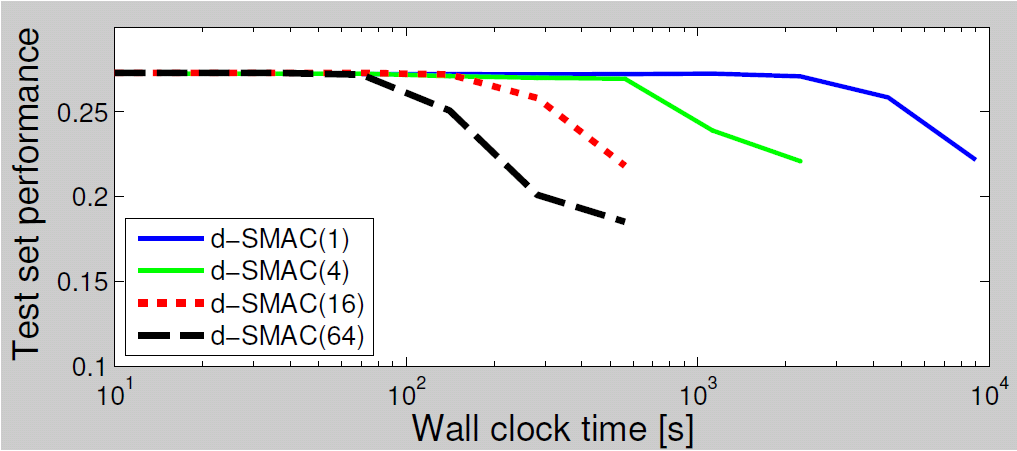 6.2-fold
2.6-fold
2.9-fold
Speedups even for short runs!
Almost perfect speedups with up to 16 workers
Overall speedup factor with 64 workers: 21 – 52
Reduces 5h run to 6 – 15 min
Hutter, Hoos, and Leyton-Brown: Parallel Algorithm Configuration
18
Should we perform independent runs of d-SMAC?
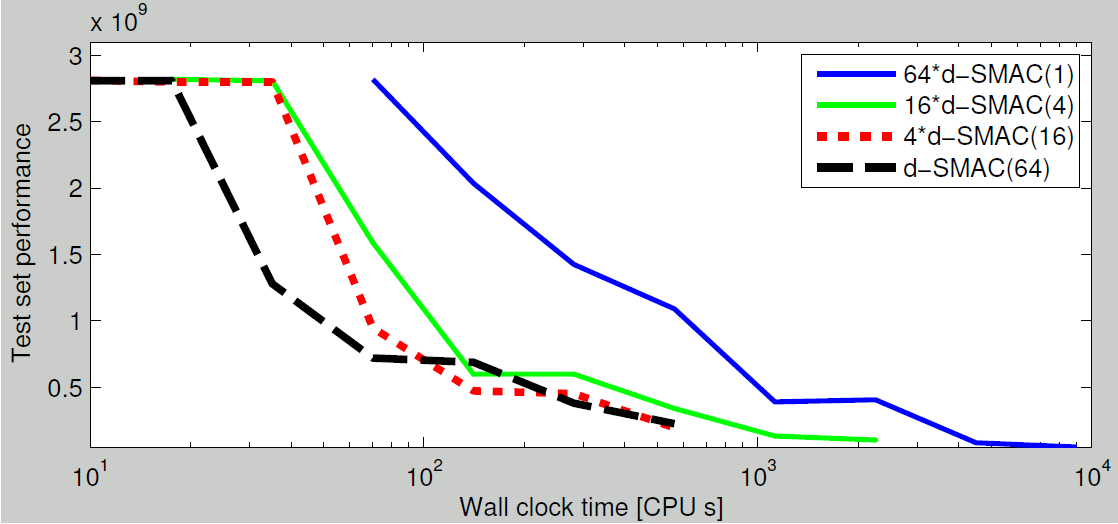 Typically best to use all cores in a single d-SMAC(64) run
4  d-SMAC(16) comes close:no statistical difference to 1  SMAC(64) in 3 of 5 scenarios
Hutter, Hoos, and Leyton-Brown: Parallel Algorithm Configuration
19
Experiments for a harder instance distribution
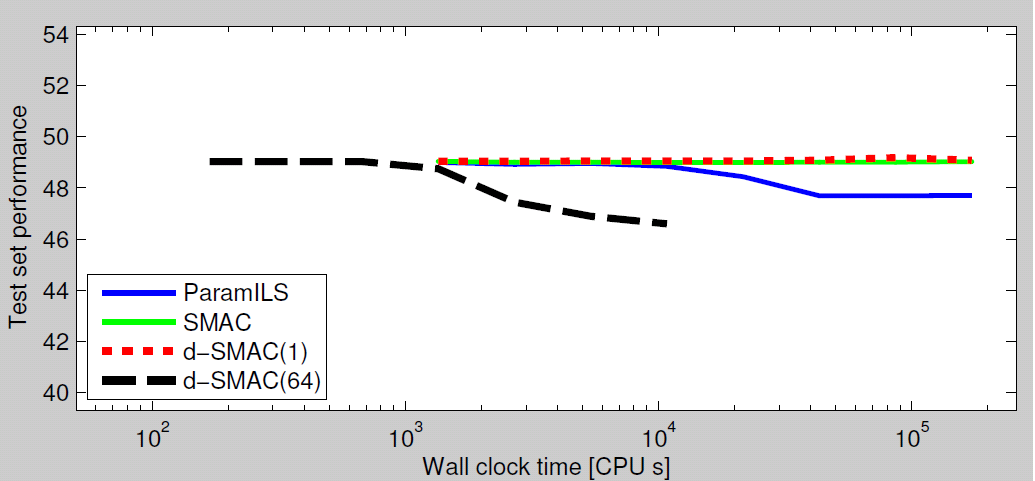 d-SMAC(64) takes 40 minutes to find better results than the otherconfigurators in 2 days


25d-SMAC(64) takes 2 hours to find better results than 25ParamILS in 2 days
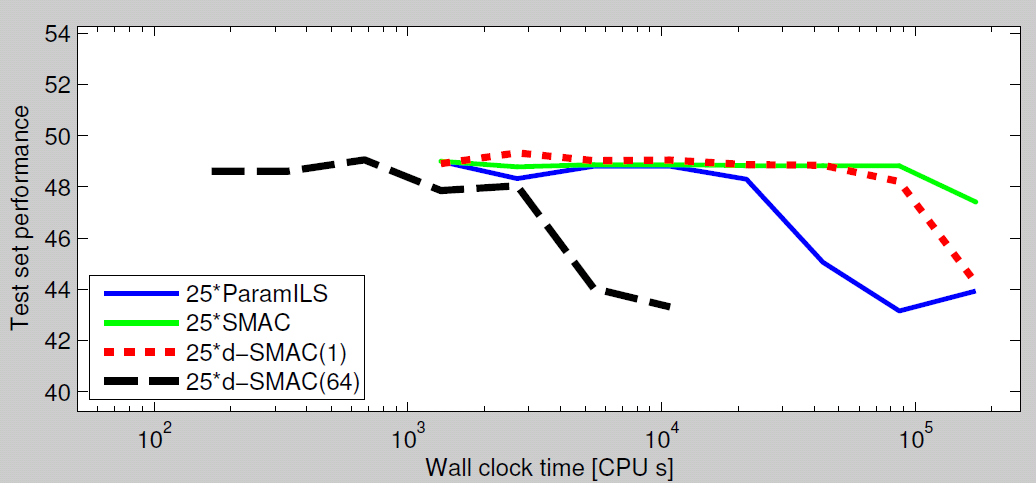 Hutter, Hoos, and Leyton-Brown: Parallel Algorithm Configuration
20
[Speaker Notes: 1600 CPUs !!]
Conclusion
Parallelization can speed up algorithm configuration


Multiple independent runs of configurators
Larger gains for high-variance ParamILS than lower-variance SMAC
4  ParamILS better than 1  ParamILS even on a single CPU
Almost perfect speedups with up to 16  ParamILS
Small time budgets: no speedups

Distributing target algorithm runs in d-SMAC
Almost perfect speedups with up to 16 parallel workers
Even for short d-SMAC runs
Up to 50-fold speedups with 64 workers
Reductions in wall clock time:        5h    6 min -15 min                                                   2 days  40min - 2h
Hutter, Hoos, and Leyton-Brown: Parallel Algorithm Configuration
21
Future Work
Asynchronous parallelization
Required for runtime minimization, where target algorithm runs have vastly different runtimes


Ease of use
We needed to start cluster workers manually
Goal:  direct support for clusters, Amazon EC2, HAL, etc.
Hutter, Hoos, and Leyton-Brown: Parallel Algorithm Configuration
22
[Speaker Notes: Further use of SMAC’s models
Adaptive selection of most useful instances
Automated analysis to identify important algorithm components 
Help algorithm designer focus their efforts]